太平洋垃圾帶
製圖者：霍韻琪
[Speaker Notes: 抹香鯨吃的廢棄塑膠在哪裡?海中的垃圾會隨著洋流在全球的海洋中移動，越來越多的垃圾在海中匯集形成了垃圾帶。]
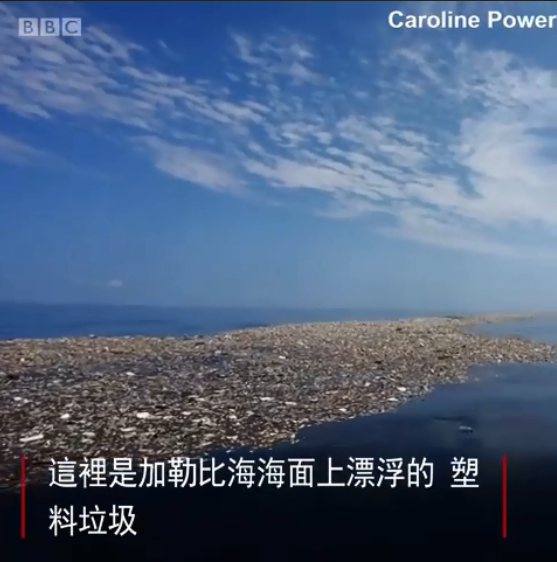 英國潛水者於峇里島海域發現大量塑膠垃圾
[Speaker Notes: 這是加勒比海海面上的漂浮垃圾垃圾。
潛水地點也是充滿了大量的塑膠垃圾，生活在海中的生物們，會開心嗎？]
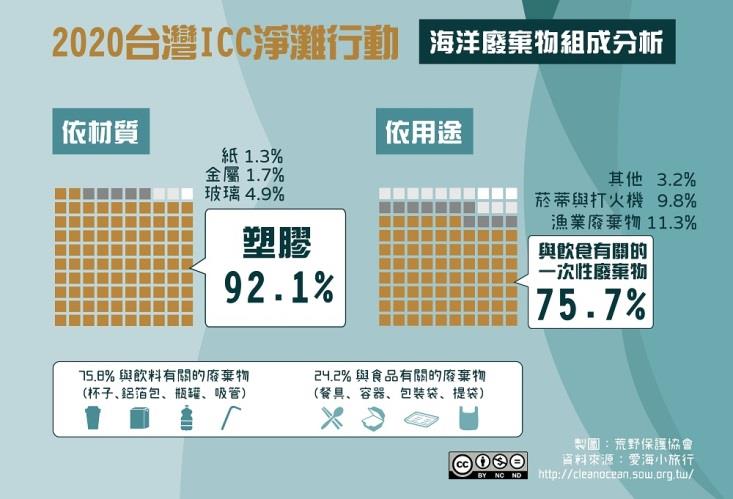 [Speaker Notes: 同學們有沒有參加過淨灘？
從去年台灣淨灘統計資料可以知道，海灘上的廢棄物有92%都是塑膠做的，而且約7成都跟我們的飲食有關
大家推測看看，與飲食有關，數量最多的又是什麼東西？]
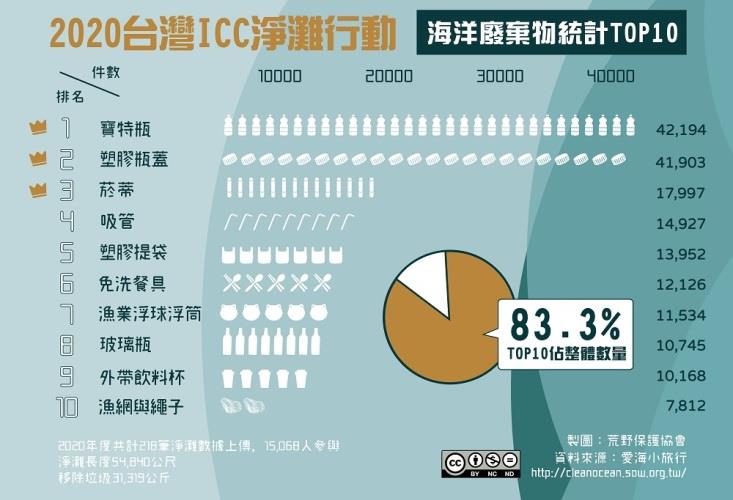 [Speaker Notes: 位居第一的是寶特瓶，再來是塑膠瓶蓋。與2019年相比，寶特瓶與塑膠瓶蓋都多出5000多件
吸管跟塑膠袋、免洗餐具、外帶飲料杯都是海洋常見的塑膠垃圾
這些是我們肉眼看的見的廢棄垃圾。那我們看不見的呢？]
肉眼看不見的塑膠！
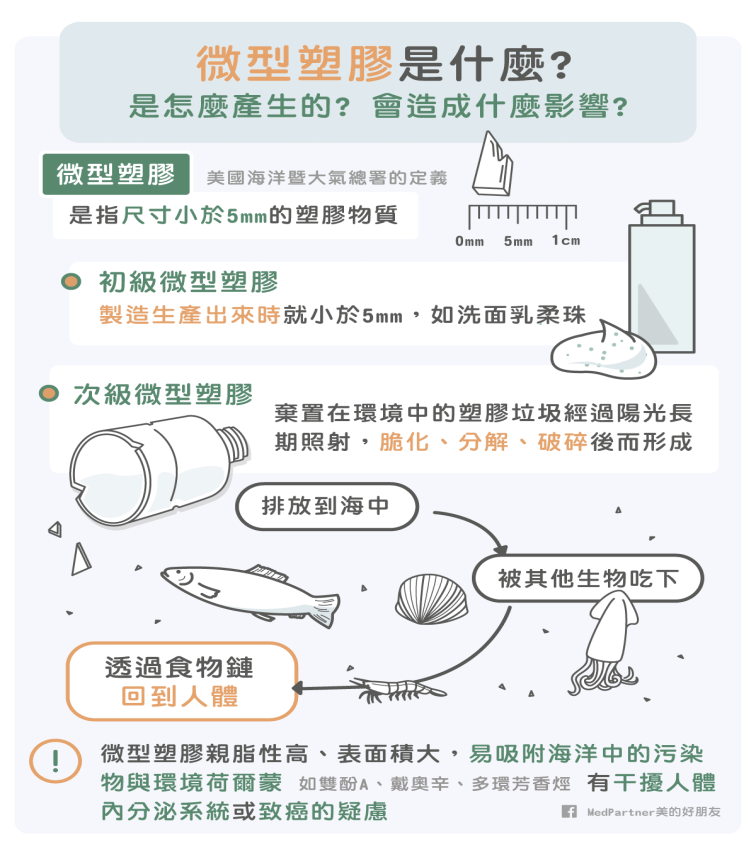 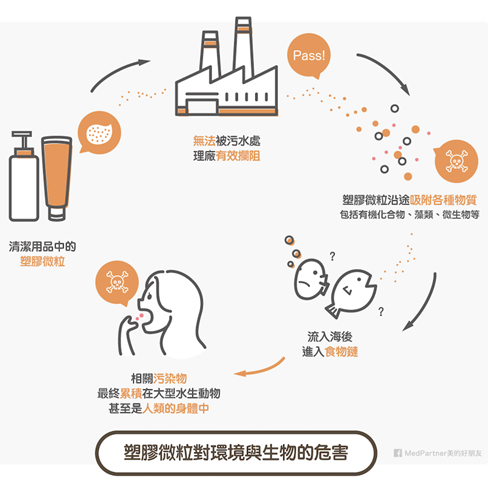 猜猜這是什麼…
洗衣粉？串珠？
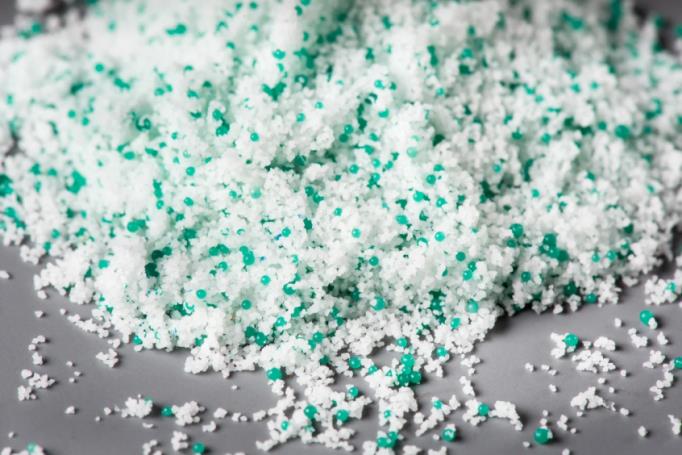 [Speaker Notes: 請同學猜猜照片中是什麼東西呢？是洗衣粉嗎？還是小串珠？其實它們是肉眼不容易發現的「塑膠微粒(柔珠)」喔！使用含塑膠微粒的清潔劑，因為無法被廢水處理場過濾所以會流入海中，加上微粒容易吸附有害物質，各式各樣的海洋生物吃入這些吸滿有害物質的物質，我們再吃下海鮮，你覺得下場會是什麼呢？
除了本身添加塑膠微粒的清潔產品，塑膠製品不容易分解，但在經過日曬、氧化也會慢慢碎裂成小碎片或更小的塑膠微粒，它們一樣佈滿在海洋裡。]
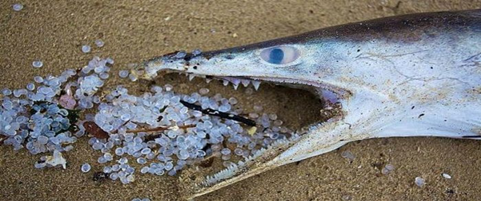 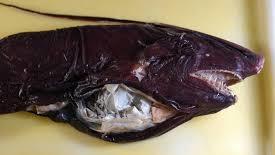 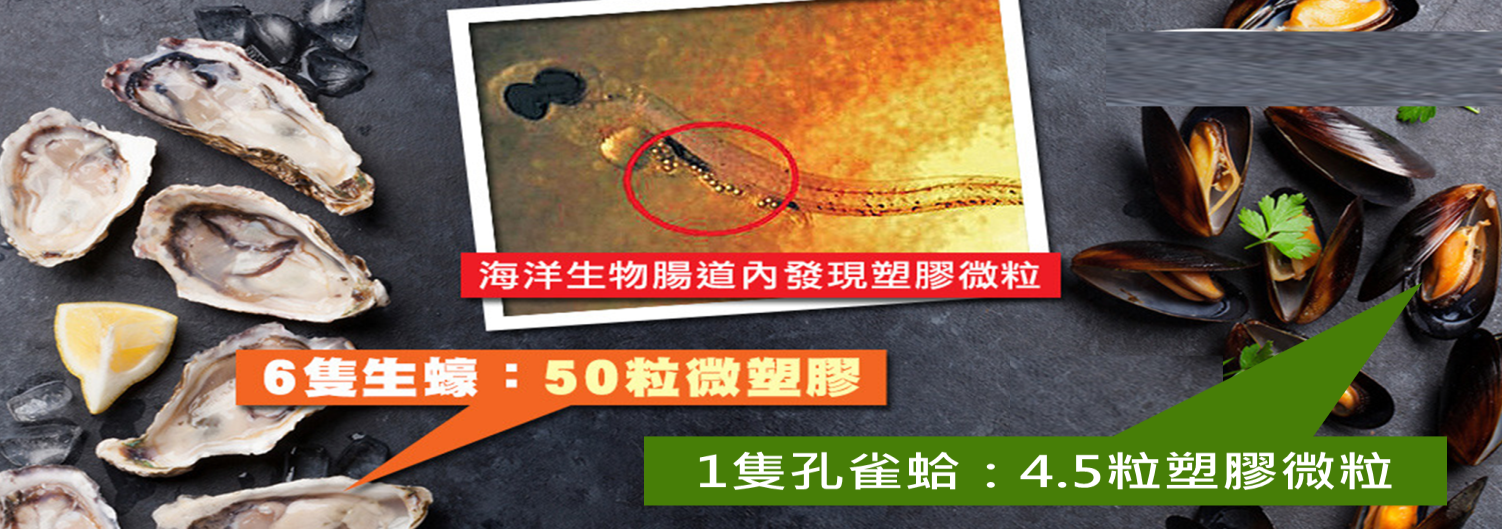 [Speaker Notes: 這些塑膠微粒就會殘存在海洋生物的身體裡，當我們食用海鮮時，也代表著這些塑膠微粒將透過食物鏈，進到人體內。]
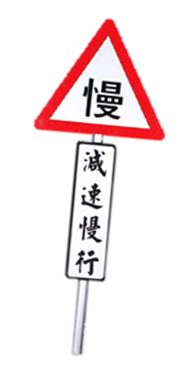 減「塑」慢行怎麼做？
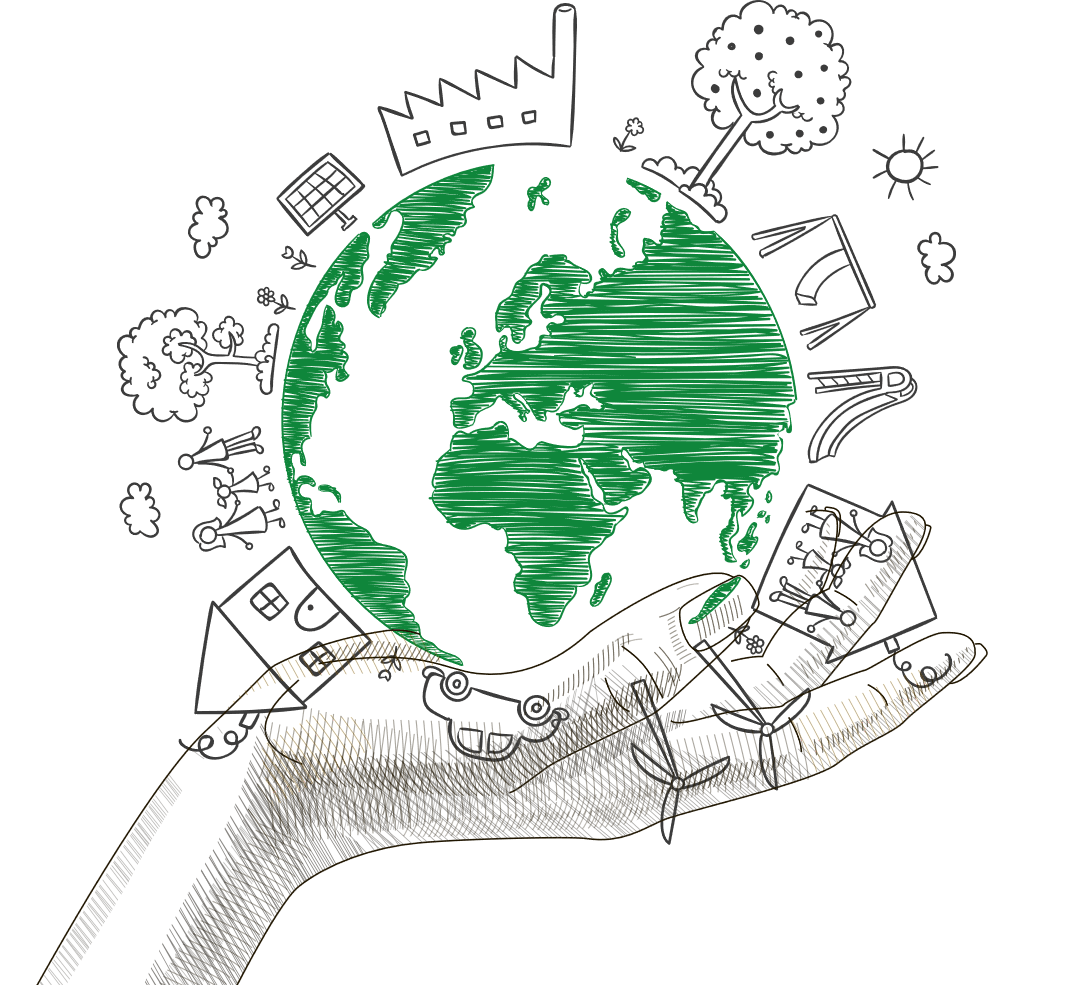 「塑」
塑
[Speaker Notes: 既然我們都知道這些東西會破壞環境，也傷害野生動物那我們要如何減少環境中的塑膠垃圾呢？]
塑膠回收小知識
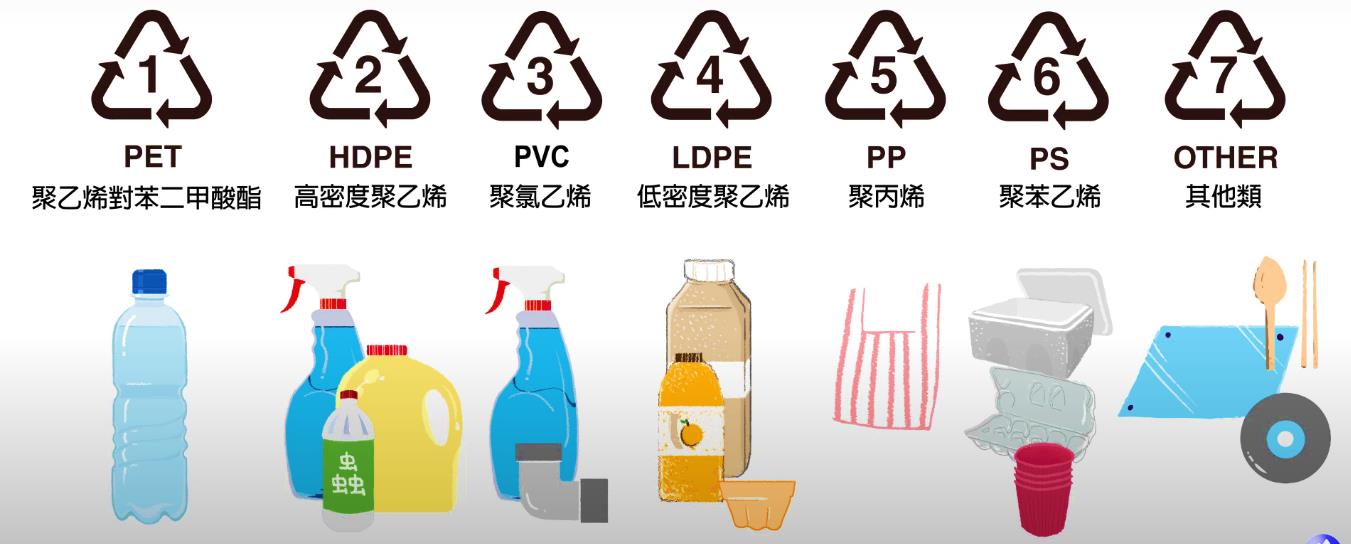 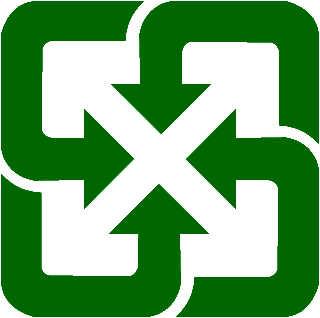 [Speaker Notes: 〈呼應學習單：問題３－塑膠特性、問題４－塑膠資源回收〉
因為我們的生活習慣，讓塑膠製品以非常快的速度被丟棄。
首先，我們應該每天將手邊使用過的塑膠做好回收，讓它可以循環再利用，減少垃圾量。
老師帶著看1~7號的案例：
1號PET韌性佳、重量輕，透明好設計，最常看到被用來裝汽水、醬油
2、4號是半透明、耐腐蝕、耐酸鹼的PE，一般2號會盛裝清潔劑、藥罐、牛奶罐；4號會製作塑膠袋、保鮮膜
3號PVC，可塑性高！可以製成保鮮膜、雞蛋盒，但高溫下會釋出致癌物，燃燒易產生戴奧辛
5號PP，硬度高、耐高溫，是唯一可放進微波爐的塑料。可以製成微波容器、環保杯、豆漿瓶、瓶蓋
6號PS會做成保麗龍餐具、泡麵碗、冰淇淋杯
7號other：回收處理較困難。
 
大家只要記得，有回收標誌的物品都可以回收。如果沒有回收標誌，就檢查有沒有塑膠編號，有的話清洗乾淨後一樣可回收。]
做好回收就夠了嗎？
臺灣每年回收 45 億支寶特瓶
使用 30 億根塑膠吸管
使用 180 億個塑膠袋
使用 64 萬套免洗餐具
環境資訊中心/洪詩宸
[Speaker Notes: 請問，我們平常所使用到的塑膠這麼多，那是不是我只要做好資源回收，對環境就不再造成任何影響呢？
ex.回收的寶特瓶如果要再當成原料製作再生寶特瓶，仍需要額外加70%的新料
ex.有些複合性的塑膠產品是不能回收的，像是塑膠玩具
所以更好的方式，是減少使用這些「一次性」的塑膠製品]
線性 ➠➠➠ 循環
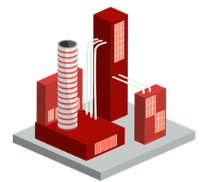 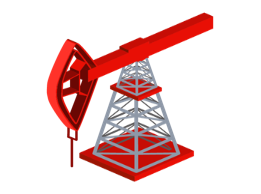 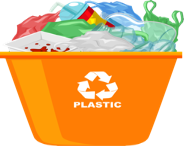 原料
製造
使用
回收
再利用
再製造
再生原料
[Speaker Notes: 塑膠產品從製造、使用然後丟棄，生命結束！這樣一直線的模式叫做「線性」。
我們平時做好回收工作，再度使用這些資源，就可以延長它們的生命，垃圾量也會減少。
所以今天想要給大家一個新的觀念就是「循環」經濟，也就是「零廢棄物」。
不只是塑膠，回收來的各種資源都可以完全被利用，不再是過去人們眼中的垃圾。
但依照現在的技術，我們還沒有辦法100%將所有的產品都重新分解回原料，即使剛剛介紹1-7號的塑膠，都各自有不同的特性，需要不同的技術去處理，花費許多金錢。
來看看台灣有那些塑膠循環的例子吧！]
大愛感恩科技-寶特瓶再生
臺灣的塑膠循環
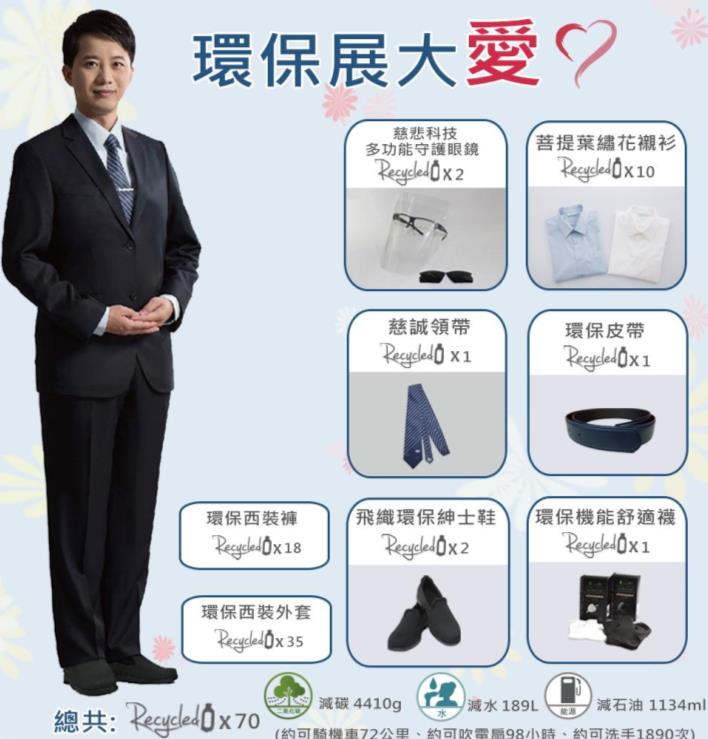 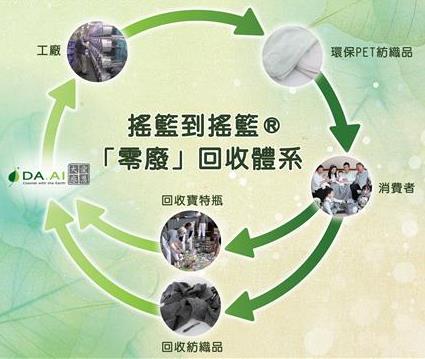 [Speaker Notes: 〈呼應學習單：問題４－塑膠資源回收〉
大愛感恩科技，將寶特瓶經過清洗、回收、挑選後製成寶特紗，在將抽成紗的材料製成救災用的毛毯、機能衣、或是相關的產品。將寶特瓶進行了再利用。]
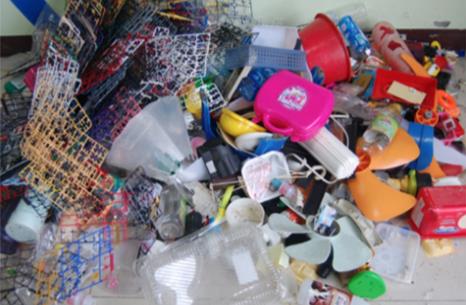 臺灣的塑膠循環
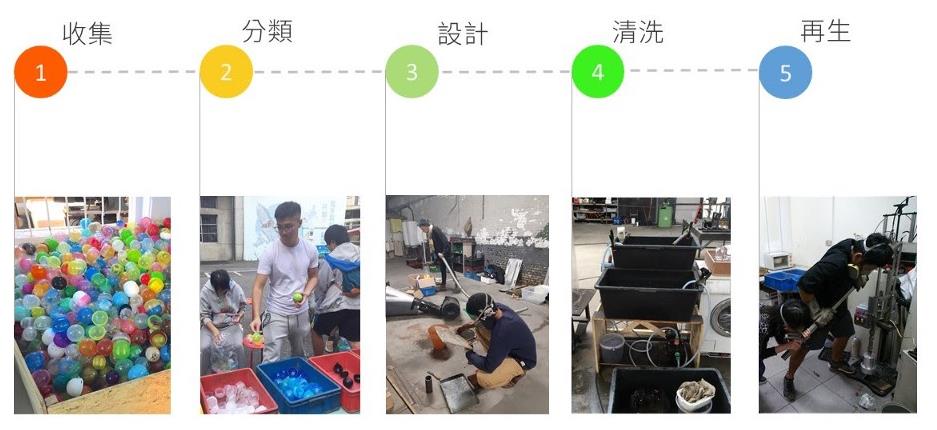 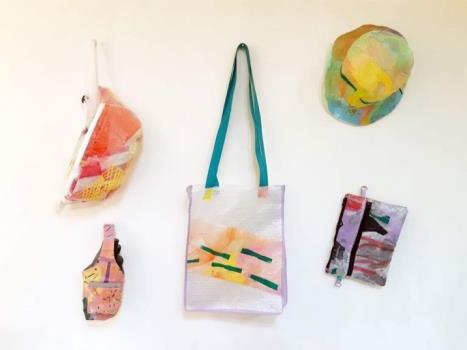 宜蘭不垃圾場 – 重新定義廢棄塑料
[Speaker Notes: 〈呼應學習單：問題４－塑膠資源回收〉
宜蘭的不垃圾場，將收集整理過後的海洋廢棄物、商店及家庭廢棄物，藉由藝術設計、塑膠再生機等的再製，賦予這些廢棄物們新的生命。例如製成環保提袋、花籃、刀柄等等。]
大豐環保科技 – 廢棄塑膠→再生塑料
臺灣的塑膠循環
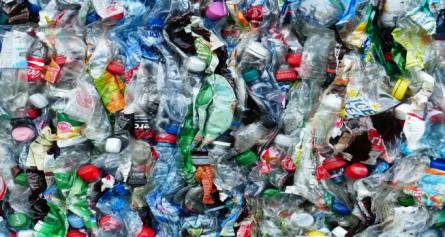 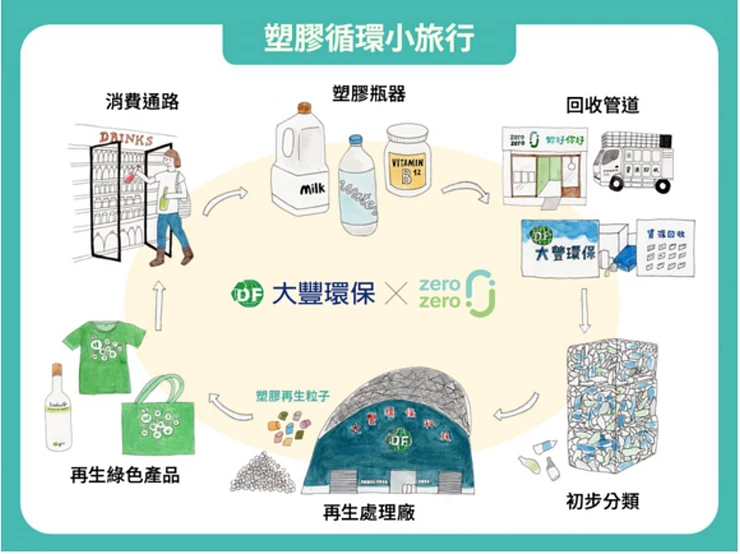 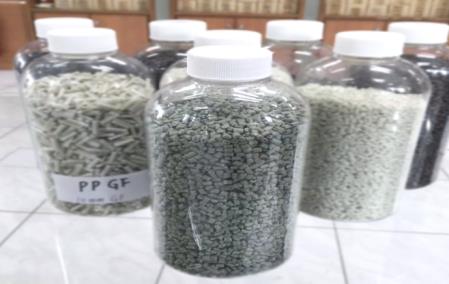 [Speaker Notes: 〈呼應學習單：問題４－塑膠資源回收〉大豐環保科技在台灣有多個資源回收站，回收各式各樣的廢棄物，其中回收的廢棄塑膠一樣會經過清洗、挑選，最後經由機器製成再生的塑膠原料。這些再生的塑膠原料將製成其他的產品，減少新原料的使用。]
在達到「零廢棄物」目標之前，
如何減少使用生活中的塑膠製品成為首要任務。
[Speaker Notes: 因此，在達到「零廢棄物」目標之前，各位能做的是先想想如何減少使用生活中的塑膠製品。]
動動腦 也動動嘴
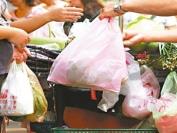 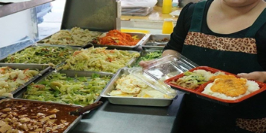 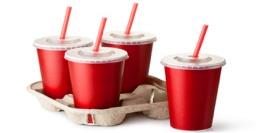 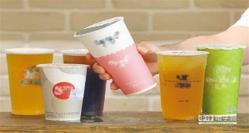 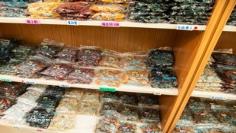 請針對圖片內容討論：➀ 哪些是１次性塑膠物品➁ 減少這些塑膠垃圾的方式
[Speaker Notes: 這裡有五張照片，都是我們日常生活中很容易看到的畫面。
請針對照片內容，分組討論哪些是塑膠製品或一次性物品。想想除了使用後回收，有沒有其他替代方式？]
我可以...
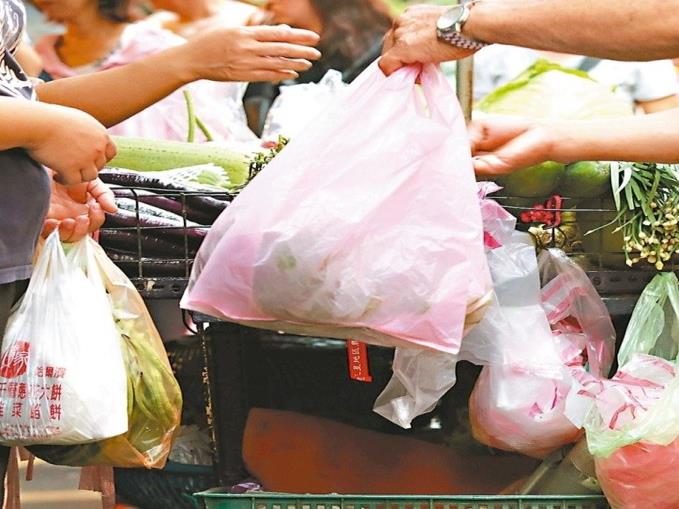 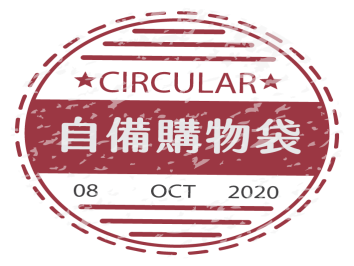 [Speaker Notes: 跟家人去市場賣菜…]
我可以...
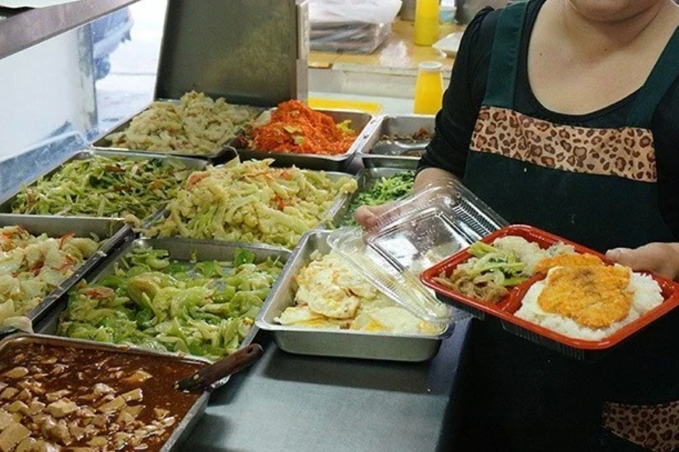 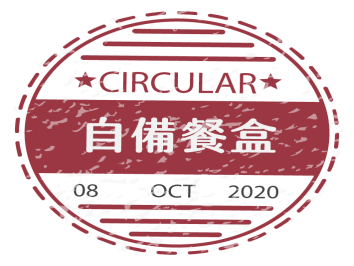 [Speaker Notes: 到自助餐去買便當…]
我可以...
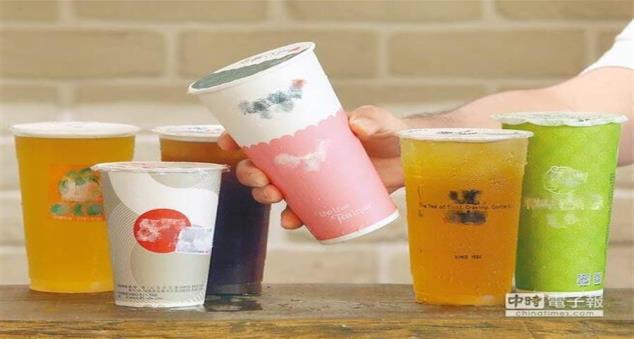 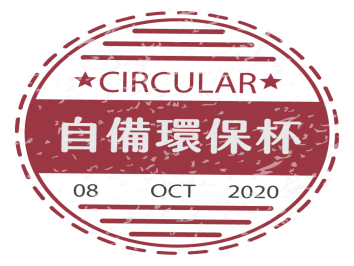 [Speaker Notes: 買杯飲料清涼解渴…]
我可以...
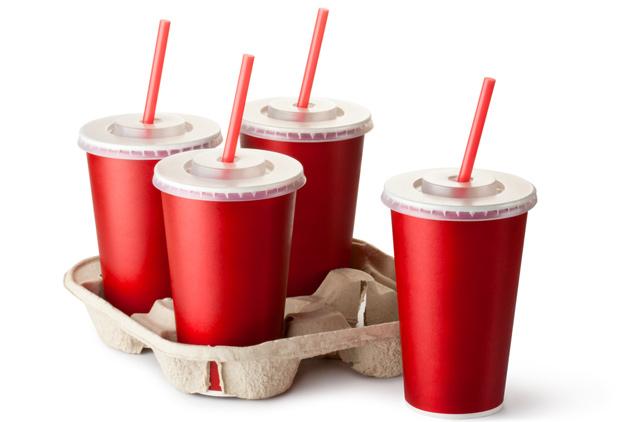 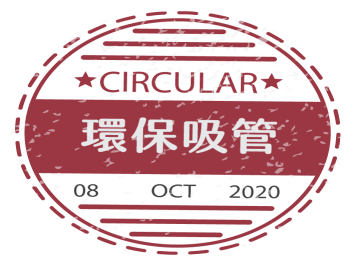 [Speaker Notes: 當我拿到的飲料是這樣時…]
我可以...
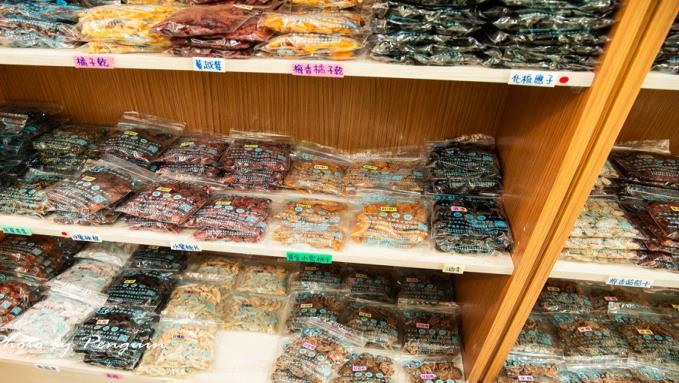 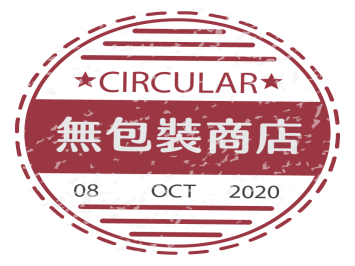 [Speaker Notes: 在購買乾糧零嘴...
無包裝商店：臺北三時生活實驗室、新北三重 Unpackaged. U、新北板橋零居、新北貢寮狸和禾小穀倉、臺中大里家務室、臺南富穀樂糧行、宜蘭飛魚食染...]
線性 ➠➠➠ 循環
✪ 延長使用壽命
✪ 回收再利用
✪ 源頭減量
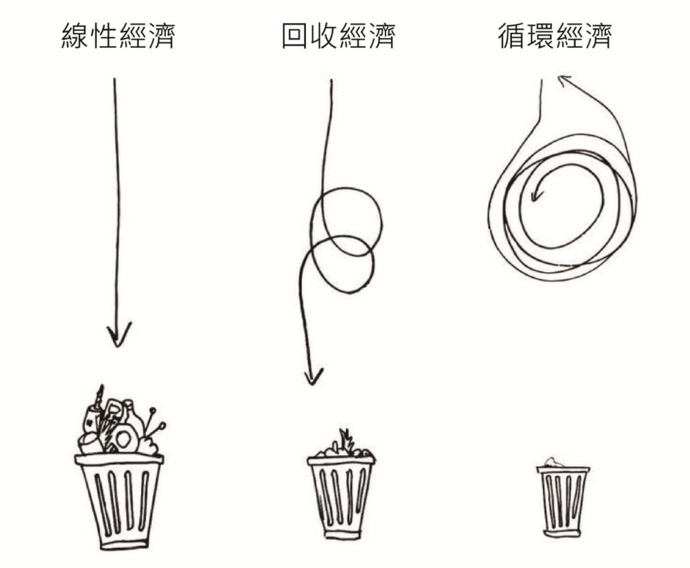 圖片來源：Empowering circular futures
[Speaker Notes: 透過今天的分享，我們總結3個可以身體力行的循環方法。
請大家重新檢視自己每天使用到的物品，有哪些是你用過一次就丟的？
試著想看看替代方案，思考能重複利用的方式，延長它被使用的時間。
最好的方式是從源頭減量，減少使用這些塑膠製品，還給大自然乾淨的環境。]
保護環境零廢棄日常做起好容易
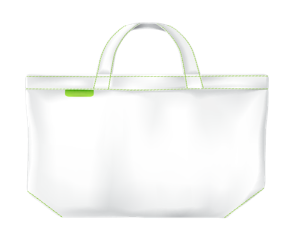 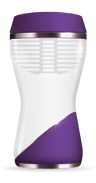 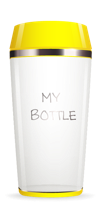 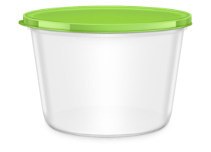 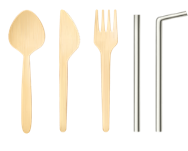 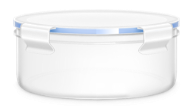 [Speaker Notes: 在循環理念中，環境中沒有廢棄物，只有擺錯位置的資源。
「零廢棄」是我們生活的最終目標，也是保護環境的最好方法！]